Inrichting van een gebiedLeerjaar 1 – periode 4
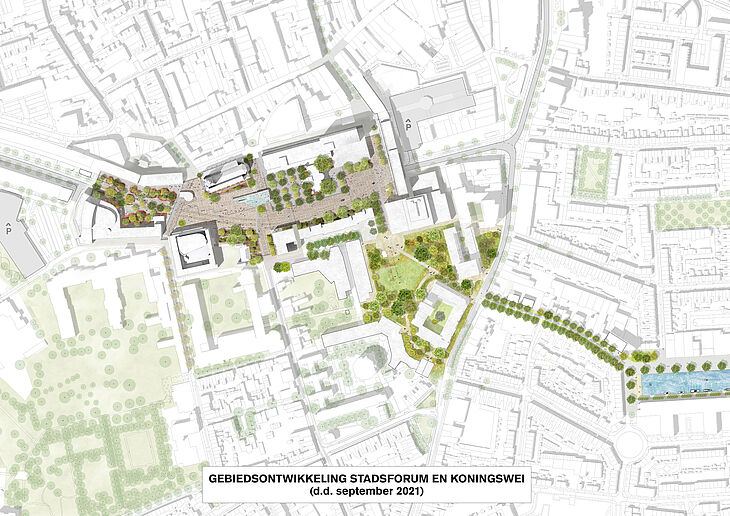 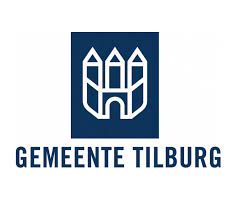 Inventarisatie plangebied
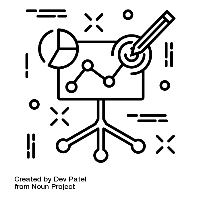 Begrippen
 Design thinking
 Inventarisatie opdracht en plangebied
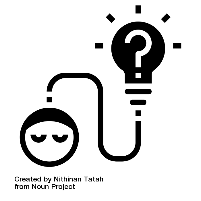 IBS Thema
Inventarisatie plangebied 
 Marktonderzoek
Ontwerp
Natuur in de stad
Samenwerken
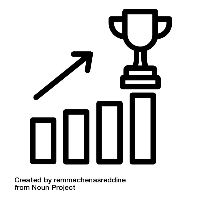 IBS Toetsing
 Kennistoets
Verantwoording ontwerp
 Presentatie
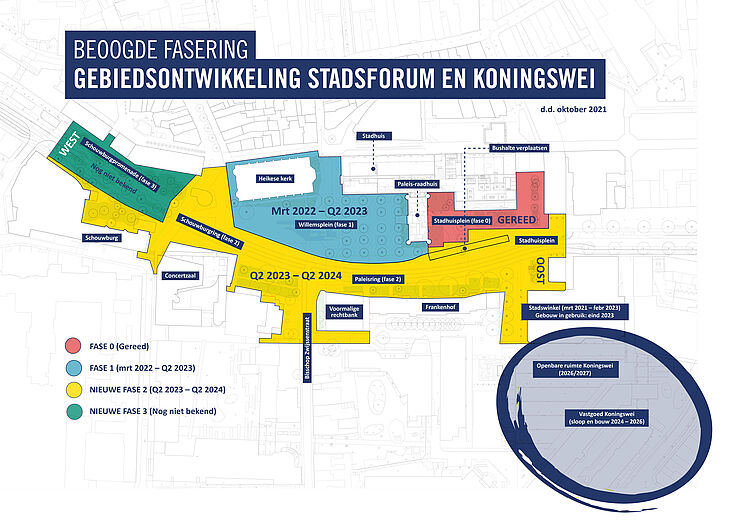 Opdrachtgever periode 4
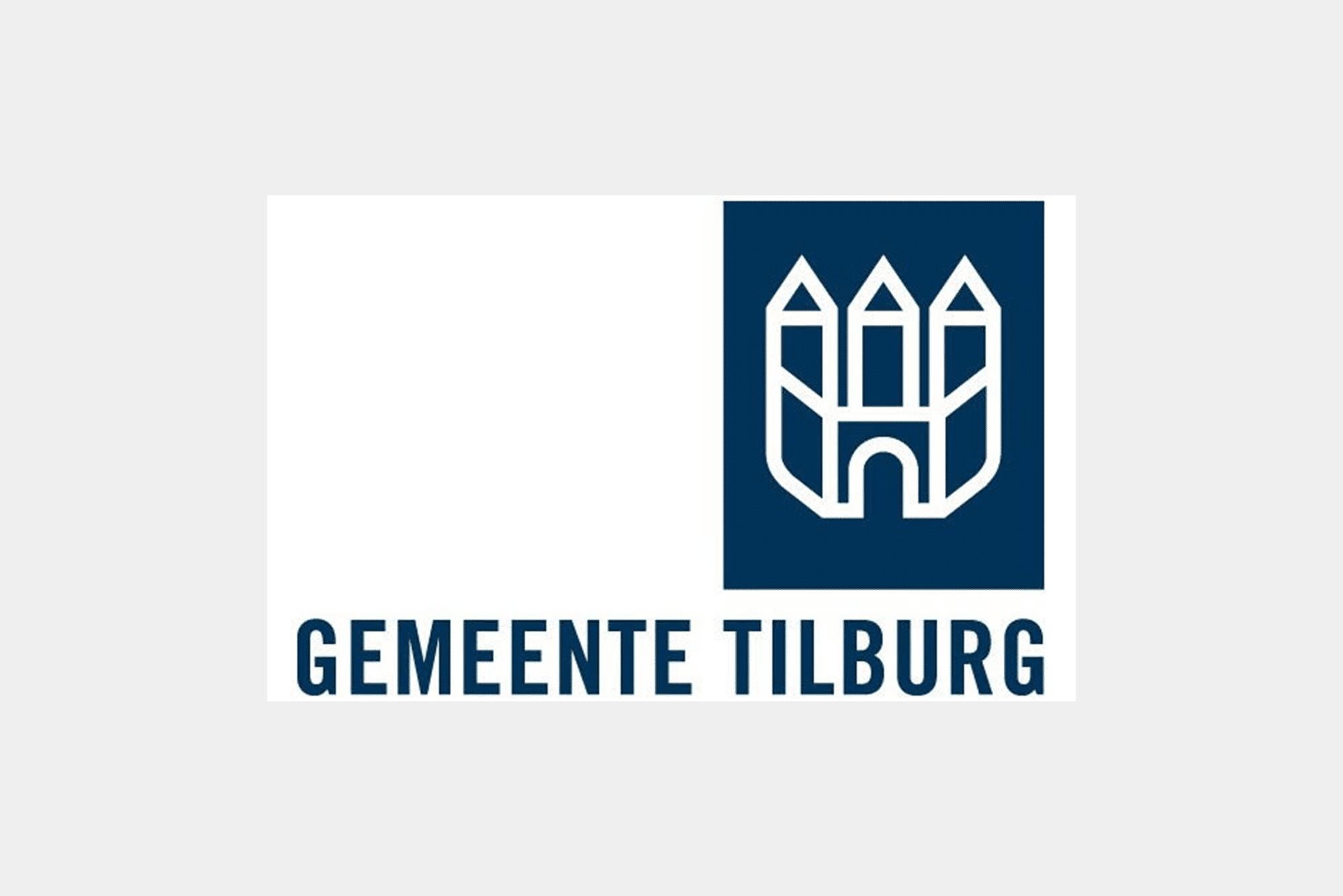 Koningswei Tilburg 

In de periode tussen 2024 en 2027 transformeert het Koningsplein naar de Koningswei. Er komt een verbinding met de Piushaven, veel groen en zo’n 350 koop- en huurappartementen in twee nieuwe gebouwen. Ook komt er een gastenhuis: een kleinschalige woonvorm voor mensen met dementie met een centrale leefruimte aan de Koningswei.
Projectleider  Jop Verweel
De opdrachtgever is de gemeente Tilburg, zij vindt de volgende onderdelen belangrijk:

Lifestyle
Hoe kan je het gebied herinrichten om positieve gezondheid te stimuleren?

Circulaire economie
Hoe kan in het gebied zichtbaarheid worden gegeven aan reststromen?

Water & energie
Hoe kan het gebied creatieve oplossingen bieden voor het grote aanbod van (regen)water ?

Vrijetijd
Hoe kan in het gebied rekening worden gehouden met recreatie mogelijkheden 

Stad & wijk
Hoe kan je het gebied zo inrichten dat het sociale cohesie van bewoners versterkt?
Hoe gaan we dat doen?!
Vraagstuk
Wat zijn de wensen van de opdrachtgever?
Presenteren
Presenteer je ontwerp aan de opdrachtgever
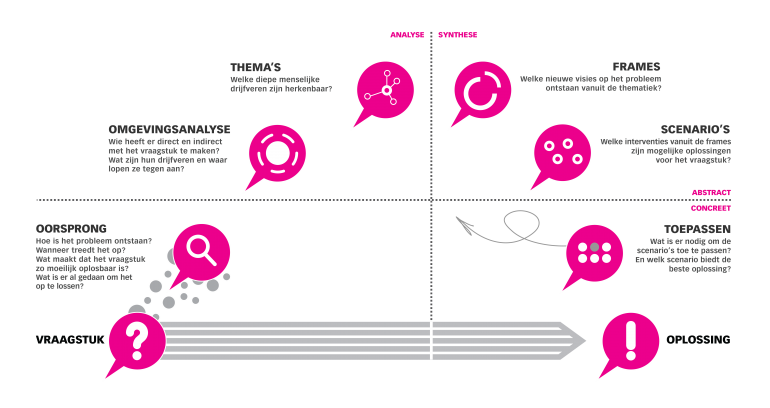 Hoe gaan we dat doen?!
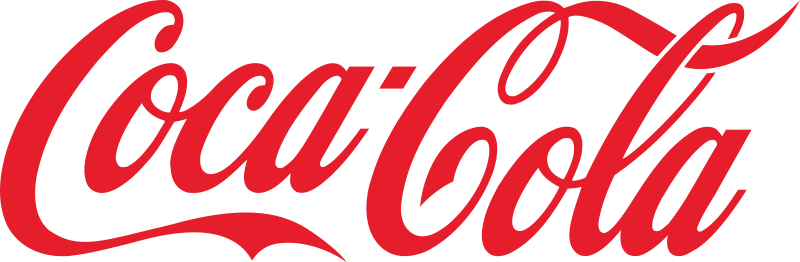 Plastic afval
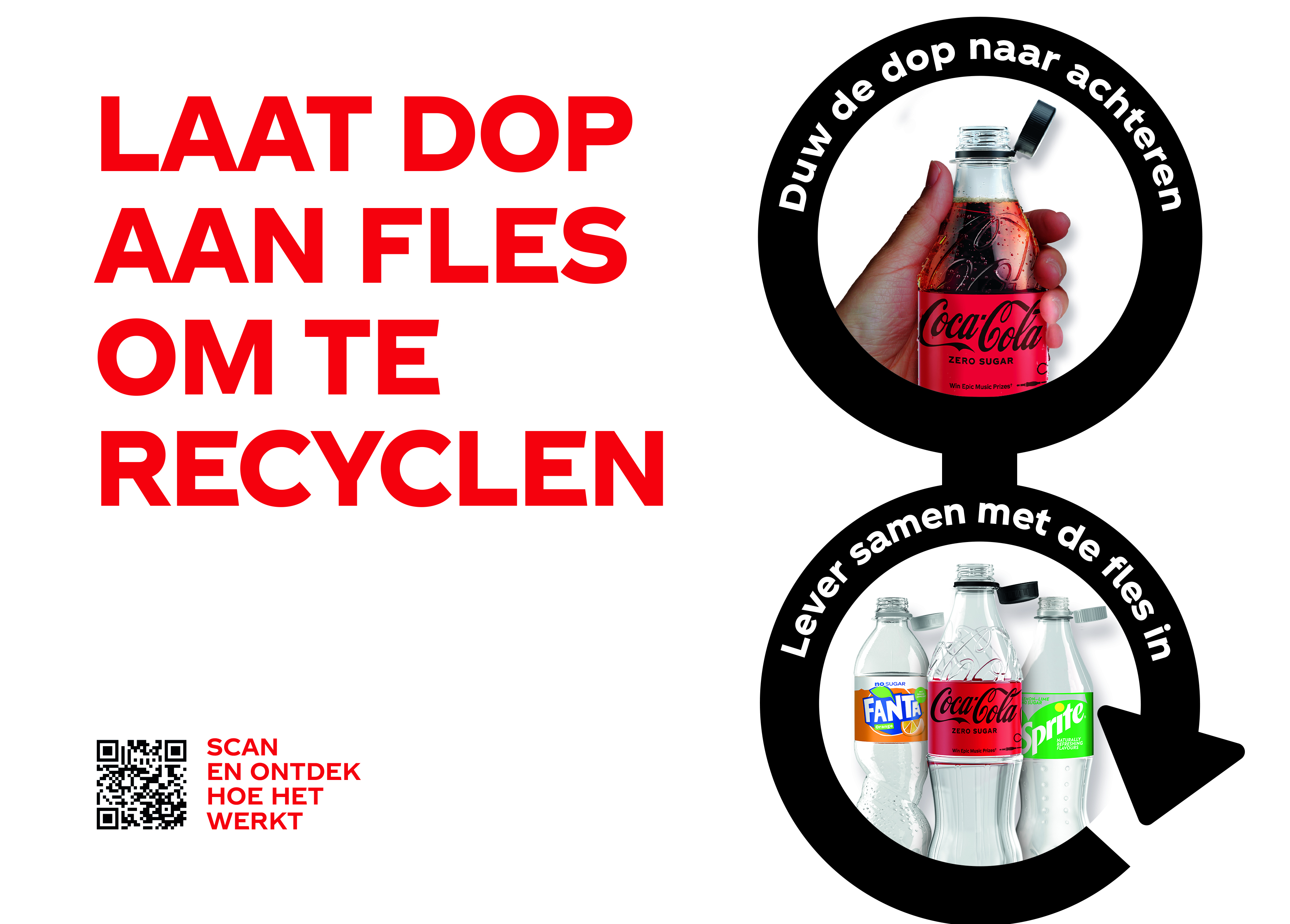 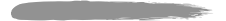 Reputatie
Wet- en regelgeving
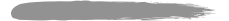 Probleem
Oplossing
DESIGN THINKING
Hoe gaan we dat doen?!
Design Thinking
Context
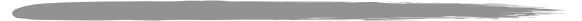 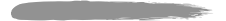 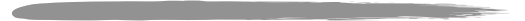 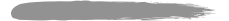 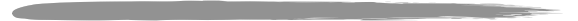 Probleem
Oplossing
DESIGN THINKING
Hoe gaan we dat doen?!
Design Thinking
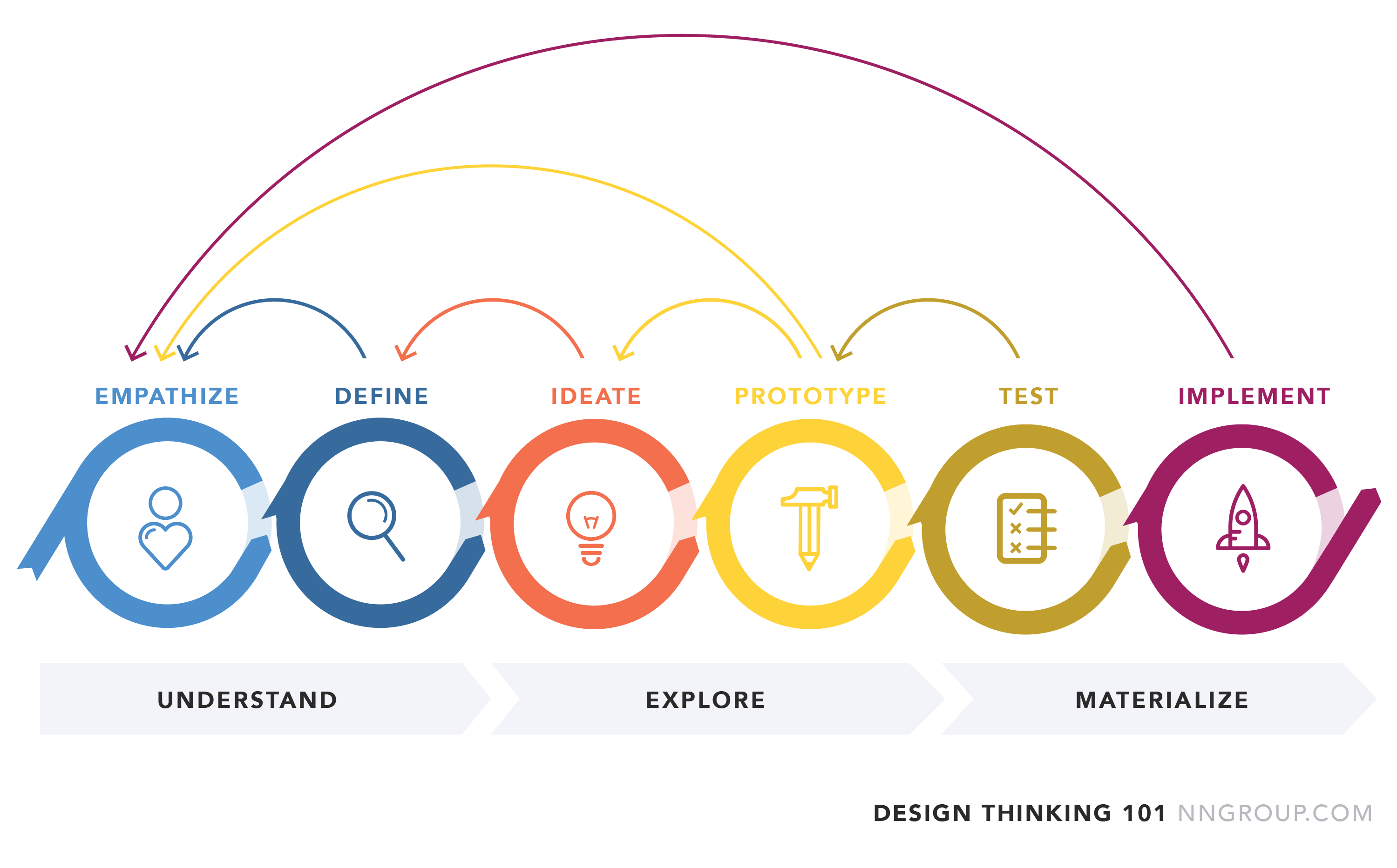 DESIGN THINKING
Hoe gaan we dat doen?!
Design Thinking
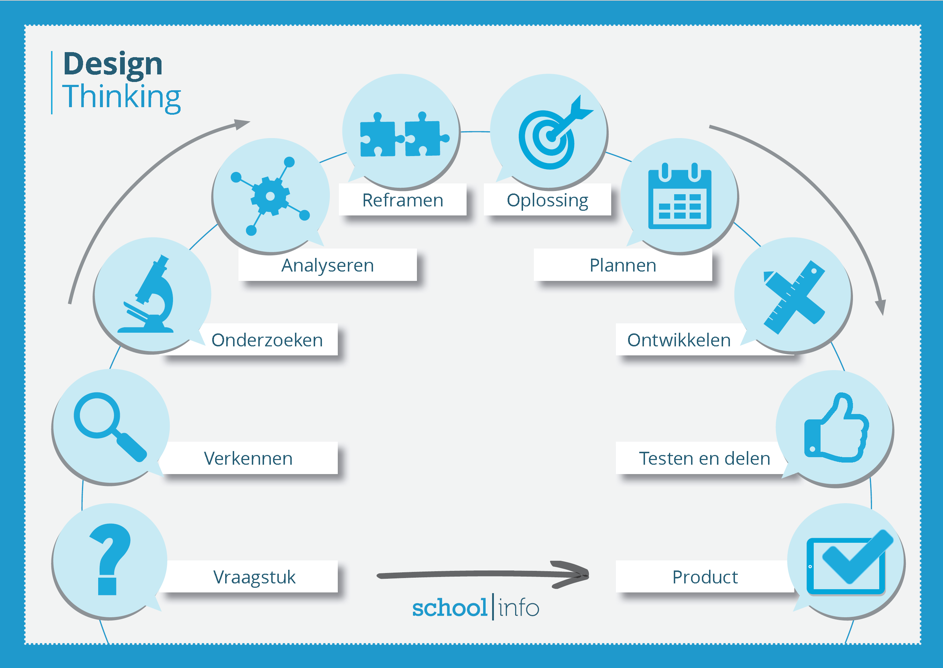 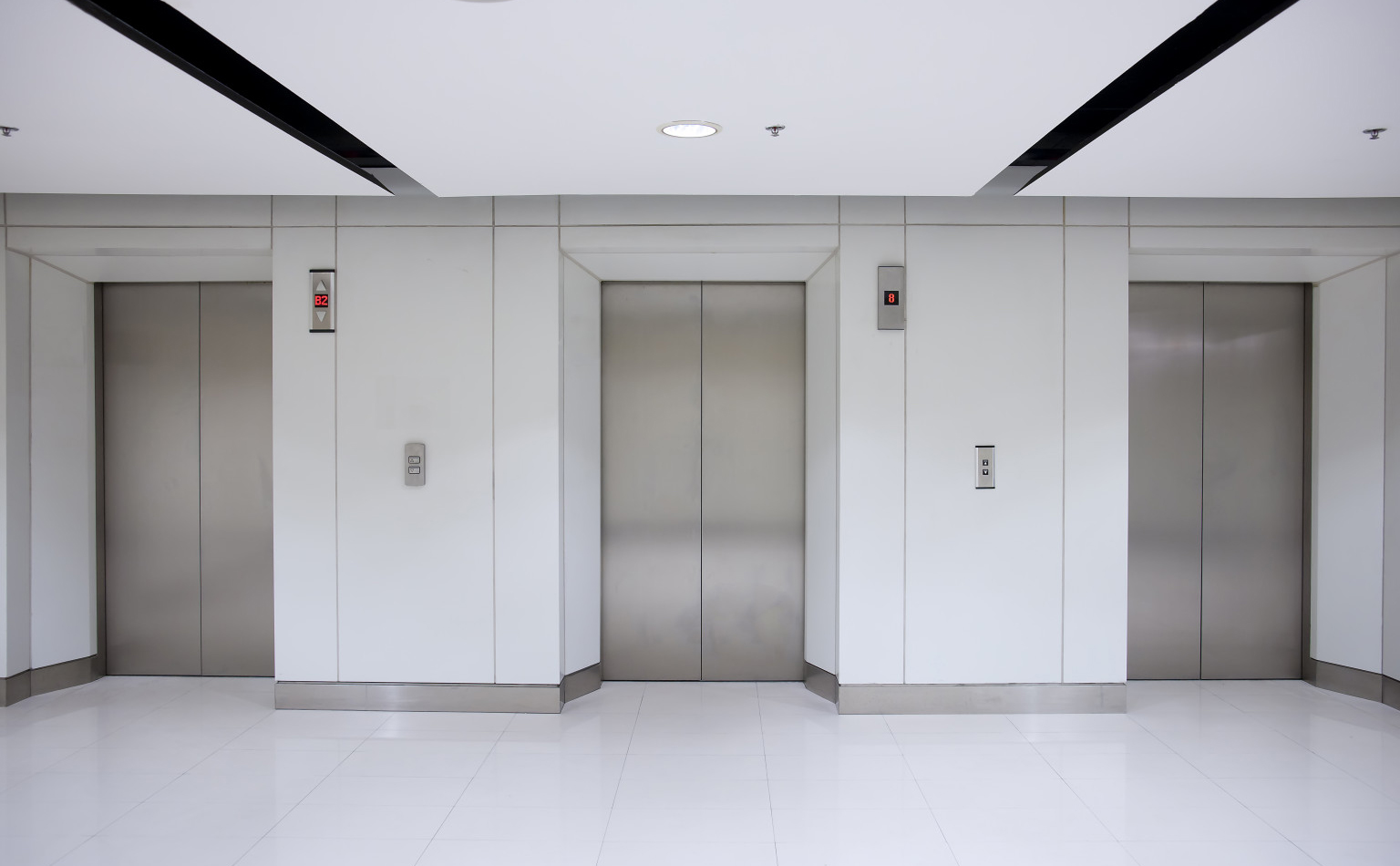 De lift is te langzaam
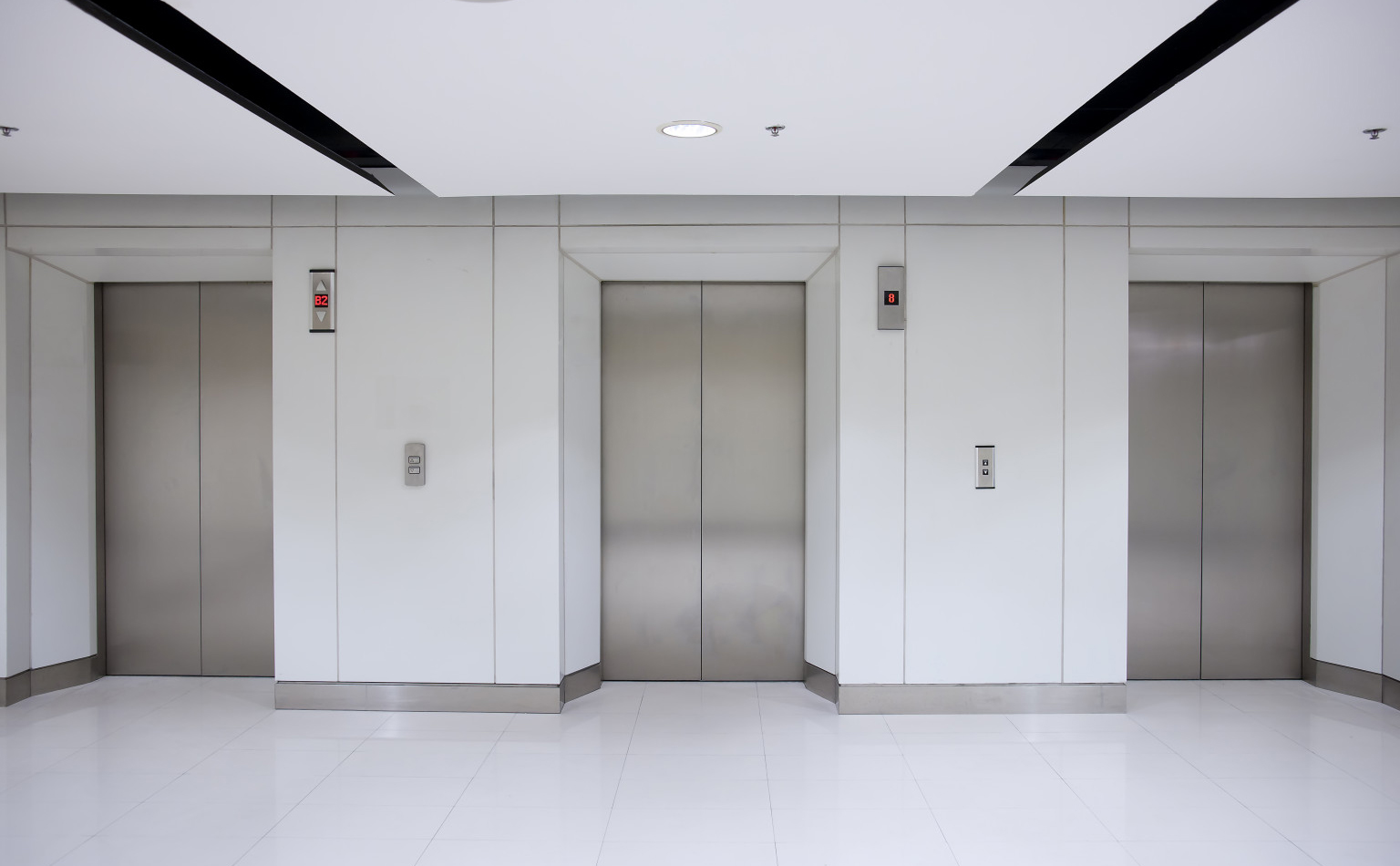 Algoritme verbeteren
Nieuwe lift installeren
De lift is te langzaam
Motor 
upgraden
“Hoe kunnen we de lift sneller maken”
DESIGN THINKING
Hoe gaan we dat doen?!
Design Thinking
Context
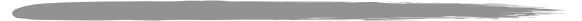 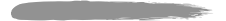 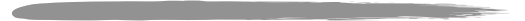 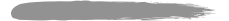 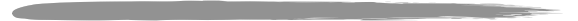 Probleem
Oplossing
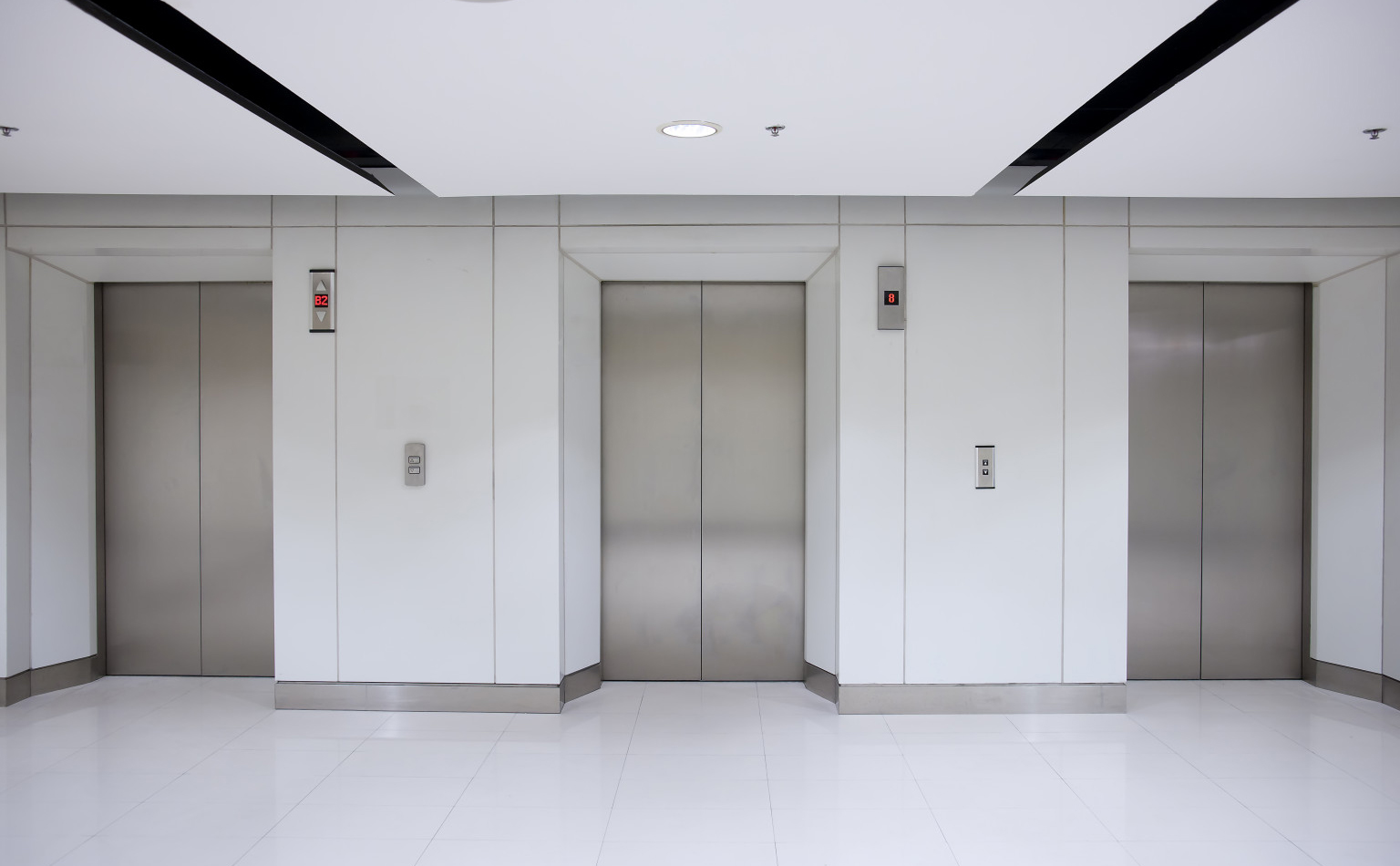 De lift is te langzaam
Het wachten is vervelend
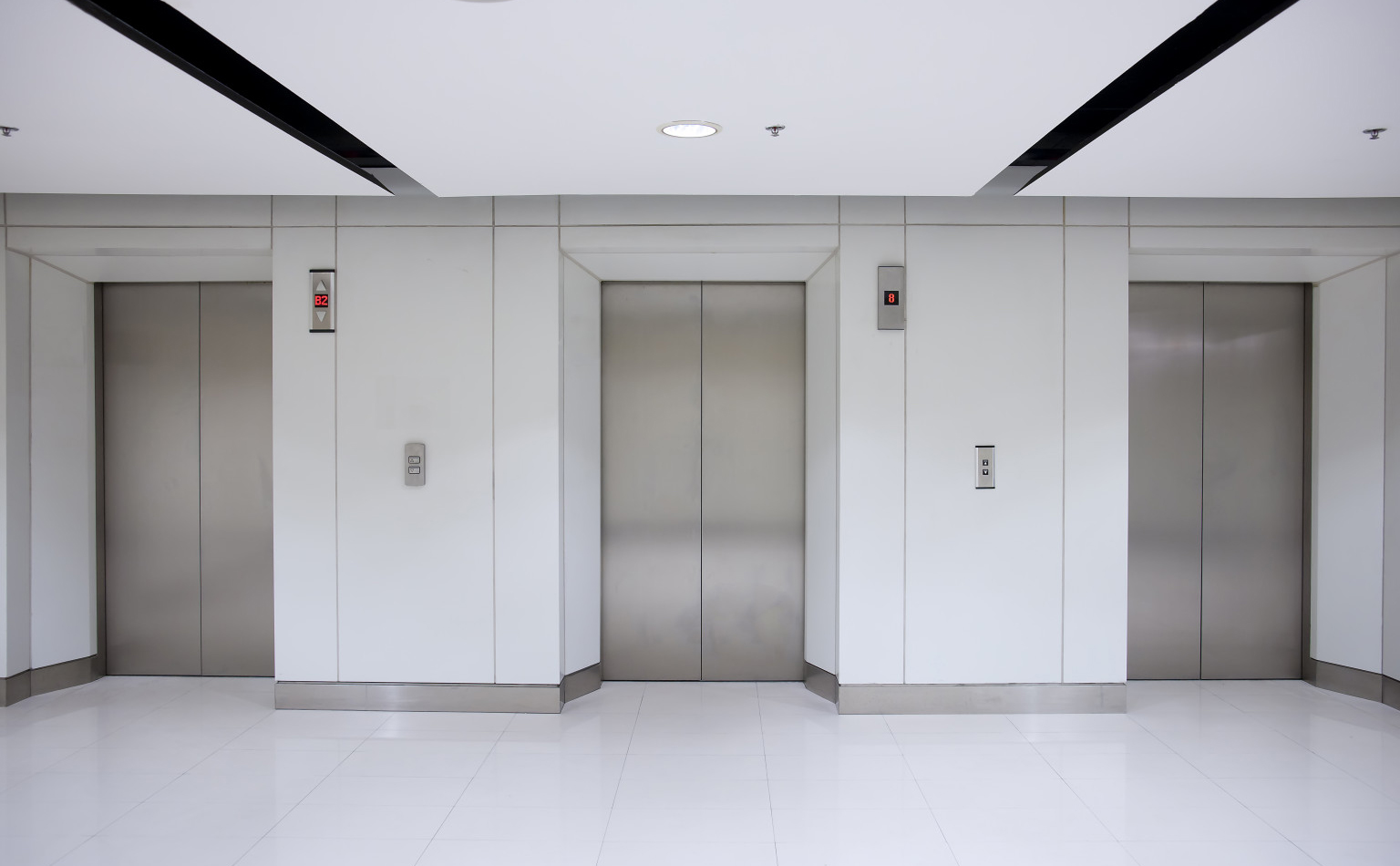 Muziek afspelen
Tv scherm ophangen
Het wachten is vervelend
Spiegels opgangen
“Hoe kunnen we wachten korter laten voelen?”
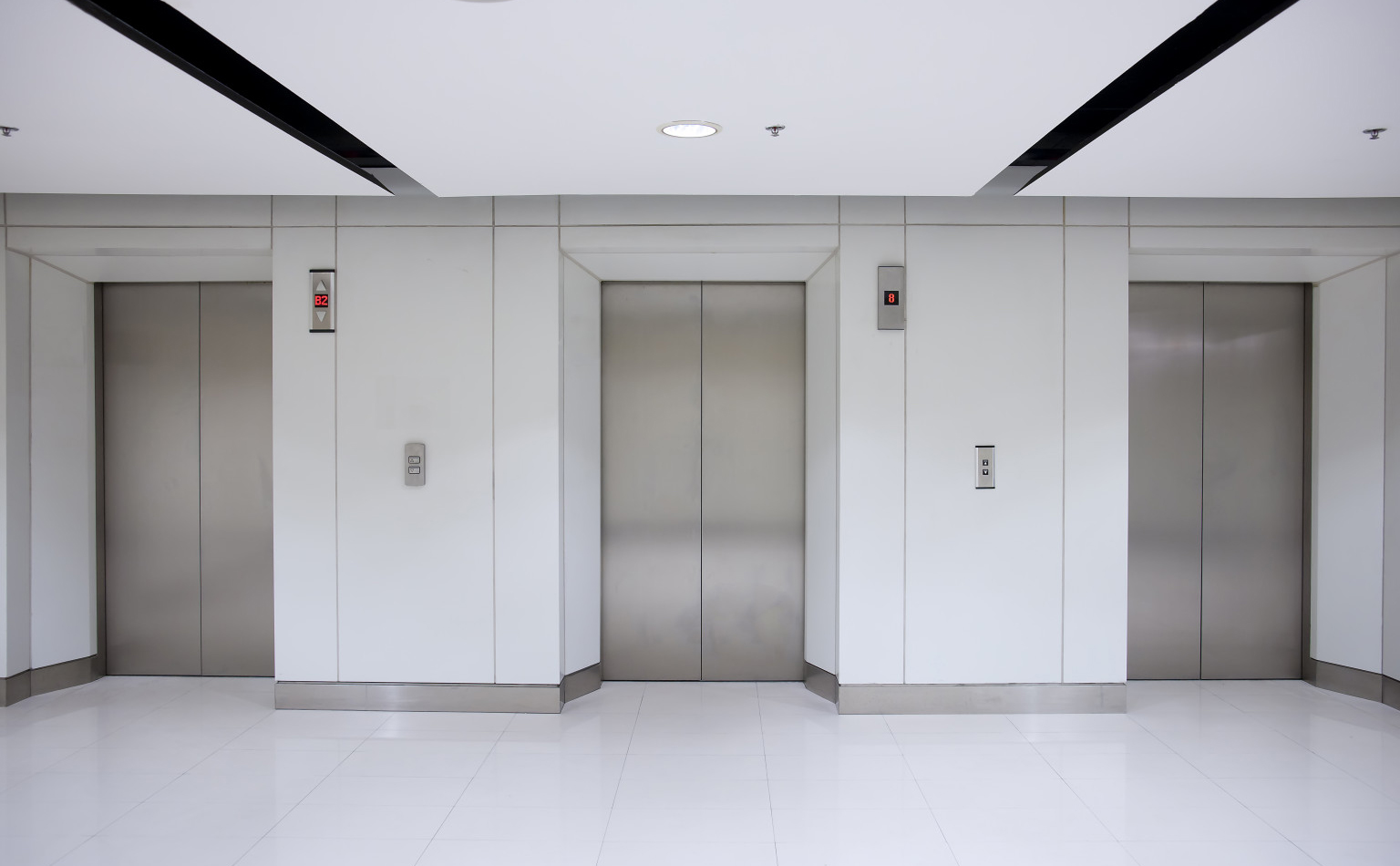 Algoritme verbeteren
Muziek afspelen
Nieuwe lift installeren
Tv scherm ophangen
Upgrade lift
Motor 
upgraden
Spiegels opgangen
Optie 1
Optie 2
Duur en tijdsintensief
Realistisch en snel
Hoe gaan we dat doen?!
Thema’s
Eerste ideeën op gebied van CE, VT, LS, SW en WE
Marktonderzoek
Wie is de doelgroep? Wat zijn hun wensen?
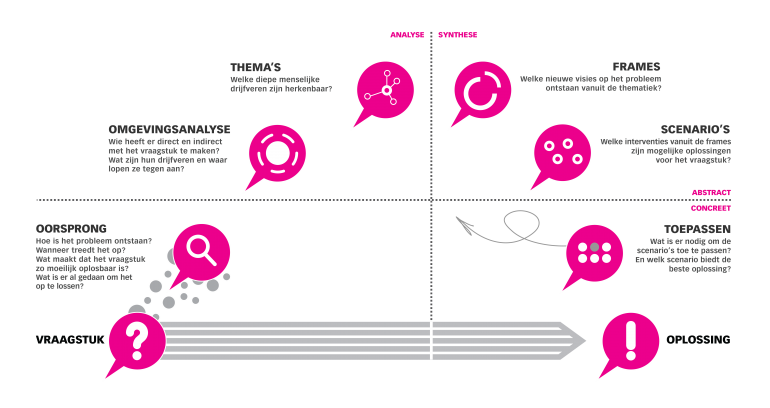 Scenario’s 
Wat zijn mogelijke oplossingen?
Omgevingsanalyse
Inventariseer informatie over plangebied
Testen
Wat vindt de doelgroep van de eerste ideeën
Oorsprong
Wat is de geschiedenis van het gebied?
Presenteren
Presenteer je ontwerp aan de opdrachtgever
Vraagstuk
Wat zijn de wensen van de opdrachtgever?
Planning op hoofdlijnen (week 1 – 5)
Planning op hoofdlijnen (week 6 – 10)
Leerarrangementen & feedback friends
Intro LA 1 Inventariseren Plangebied
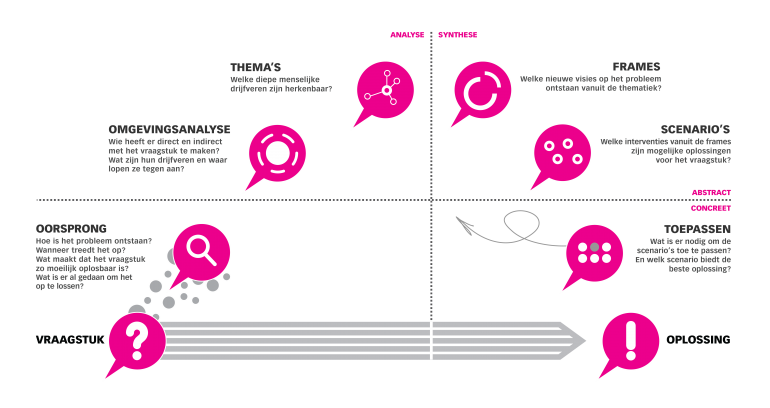 Thema’s
Eerste ideeën op gebied van CE, VT, LS, SW en WE
Omgevingsanalyse
Inventariseer informatie over plangebied
Oorsprong
Wat is de geschiedenis van het gebied?
Vraagstuk
Wat zijn de wensen van de opdrachtgever?
2223 IRG LA1 Inventarisatie opdracht en plangebied
Samenwerken
Dit product maak je met je groepje.
Lever je product in via Teams bij opdrachten.
Je wordt in een groepje feedback friends geplaatst.
Geef feedback op de producten van anderen en ontvang feedback.
Beschrijf in je reflectieverslag hoe je het feedback geven ervaren hebt. 

Deadline: woensdag 17 mei
Feedbackfriends: vrijdag 26 mei
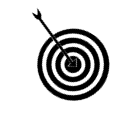 Leerdoelen
Na het maken van dit leerarrangement kun je:
Wensen van de opdrachtgever in kaart brengen 
Een inventarisatie maken van het plangebied
Beschikbare bronnen raadplegen en informatie verwerken
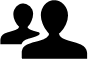 Leerproduct			
Een verslag met daarin: 
Wensen van de opdrachtgever
Zelfgemaakte kaart van het plangebied 
Informatie over de locatie op het gebied van: grondsoort, flora, fauna, infrastructuur en historie 
Inventarisatie van de eerste ideeën op het gebied van : 
Mogelijkheden op gebied van recreatie;
Duurzaamheid op gebied van water & energie;
hoe een gezonde leefstijl gestimuleerd kan worden; 
het vergroten van de leefbaarheid in het gebied.
het optimaliseren van reststromen
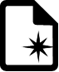 Bijeenkomsten		
IBS lessen
Bezoek locatie (indien mogelijk)
Projecturen
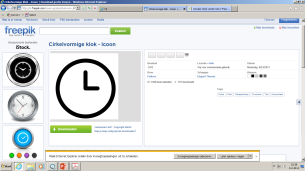 Bronnen
http://www.buurtmonitor.nl
http://www.edugis.nl
https://www.atlasleefomgeving.nl/check-je-plek
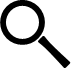 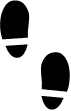 Leerpad			- Ga op zoek naar informatie over bovengenoemde onderwerpen.- Gebruik beschikbare bronnen om informatieve afbeeldingen te kunnen maken en vinden. Je kunt ook eigen gemaakte foto’s van het gebied in je verslag gebruiken.- Maak een kaart van het plangebied. Denk aan de schaal. 
- Zoek vergelijkbare initiatieven in Nederland om inspiratie op te doen voor het ontwerp. 
Maak veel gebruik van afbeeldingen om je verhaal te ondersteunen.
LA1 Inventarisatie opdracht en plangebied
Leerproduct			
Een verslag met daarin: 
Wensen van de opdrachtgever
Zelfgemaakte kaart van het plangebied 
Informatie over de locatie op het gebied van: grondsoort, flora, fauna, infrastructuur en historie 
Inventarisatie van de eerste ideeën op het gebied van : 
Mogelijkheden op gebied van recreatie;
Duurzaamheid op gebied van water & energie;
hoe een gezonde leefstijl gestimuleerd kan worden; 
het vergroten van de leefbaarheid in het gebied.
het optimaliseren van reststromen
Opdracht 1:

Ga naar https://kaart.edugis.nl/ 
Onderzoek welke grondsoort er in het gebied is
Onderzoek de luchtvervuiling in het gebied.

Opdracht 2:

Ga naar https://www.atlasleefomgeving.nl/check-je-plek
Type in de zoekbalk een adres grenzend aan het Koningsplein in.
Beschrijf het gebruiksdoel  van het gebied.
Beschrijf de voor- / nadelen van de leefomgevingskwaliteit
Beschrijf de voor- / nadelen uit de buurtinformatie
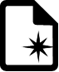 Bronnen
http://www.buurtmonitor.nl
http://www.edugis.nl
https://www.atlasleefomgeving.nl/check-je-plek
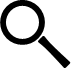 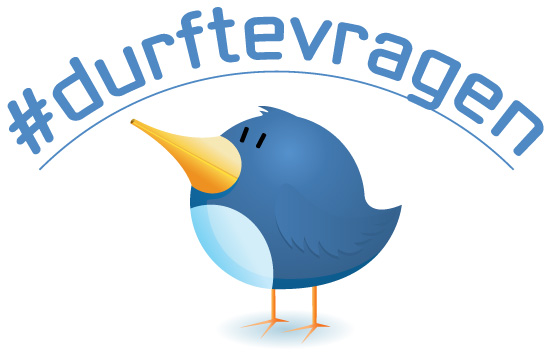